TDTS21: Advanced Networking
Lecture 7: Internet topology
Based on slides from P. Gill and D. Choffnes
Revised 2015, 2021 by N. Carlsson
Measuring the Internet’s topology
2
What do we mean by topology?
Internet as graph
Edges? Nodes?
Node = Autonomous System (AS); edge = connection.
Edges labeled with business relationship
Customer  Provider
Peer -- Peer
AT&T
SBU
Sprint
The outputs ….
3
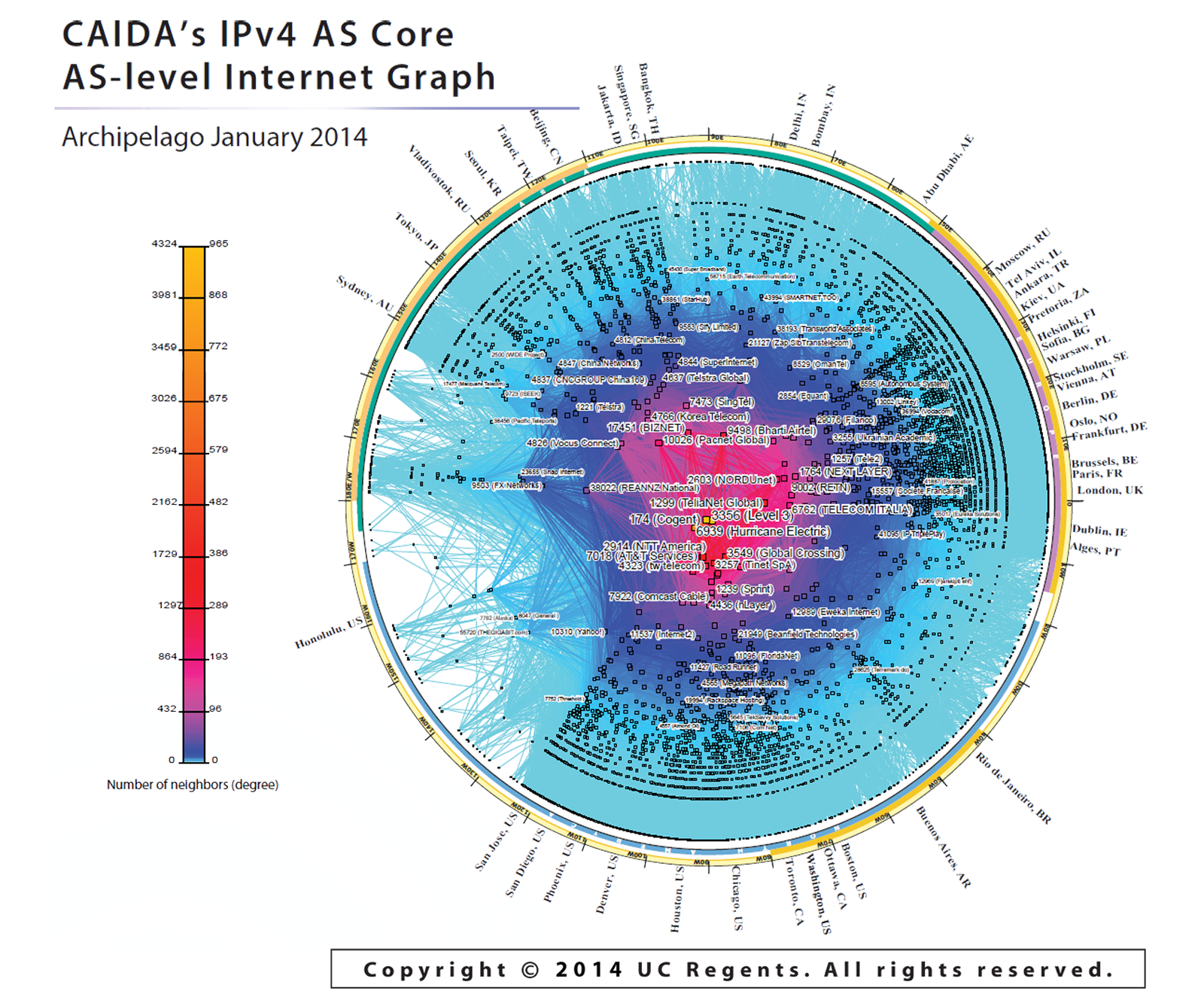 15412	12041	p2c
15412	12486	p2c
15412	12880	p2c
15412	13810	p2c
15412	15802	p2c
15412	17408	p2c
15412	17554	p2c
15412	17709	p2c
15412	18101	p2c
15412	19806	p2c
     19809	p2c
…
So how do we measure this graph?
4
Passive approach: BGP route monitors
Coverage of the topology
Amount of visibility provided by each neighbor
Active approach: Traceroute 
From where? 
Traceroute gives series of IP addresses not ASes 
Active approach: TransitPortal
Much more control over what we see
…scalability/coverage?
Passive approach: BGP Route Monitors
5
Receive BGP announcements from participating ASes at multiple vantage points
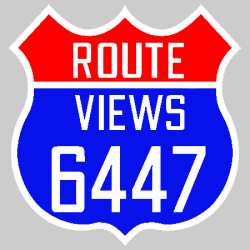 Regional ISP
www.routeviews.org
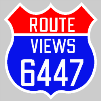 “originally motivated by interest on the part of operators in determining how the global routing system viewed their prefixes and/or AS space”
www.routeviews.org
Going from BGP Updates to a Topology
6
Example update:
TIME: 03/22/11 12:10:45 
FROM: 12.0.1.63 AS7018 
TO: 128.223.51.102 AS6447
ASPATH: 7018 4134 9318 32934 32934 32934  
69.171.224.0/20
AT&T (AS7018) it telling
 Routeviews (AS 6447) about this route.
This /20 prefix can be reached via the above path
Going from BGP Updates to a Topology
7
Key idea
The business relationships determine the routing policies
The routing policies determine the paths that are chosen
So, look at the chosen paths and infer the policies
Example: AS path “7018 4134 9318” implies
AS 4134 allows AS 7018 to reach AS 9318
China Telecom allows AT&T to reach Hanaro Telecom
Each “triple” tells something about transit service
Why are peering links hard to see?
The challenge: 
BGP announcements do not reflect complete connectivity information
They are an agreement to transit traffic for the AS they are advertised to…
Regional ISP won’t see the peering edge!
$
Neither will Routeviews
Regional ISP
Local ISP will only tell his customers about the peering link.
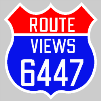 (ASes only transit traffic if it generates revenue!)
Local ISP, Small business
Local ISP, Google
Local ISP
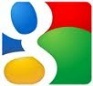 Combination of no valley routing policy and a lack of monitors in stub ASes mean missing up to 90% of peering links of content providers! (Oliveria et al. 2008)
Small 
business
Active approach: Traceroute
9
Issue: Need control over end hosts to run traceroute
How to get VPs?
http://www.traceroute.org/
Collection of O(100) servers that will run traceroute
Hosted by ISPs/other network operators (e.g. universities)
RIPE Atlas
Distribute specialized hardware to volunteers
O(1000s) of probes
Dasu
Bittorrent plug in that does measurements
O(200) ASes with Dasu clients
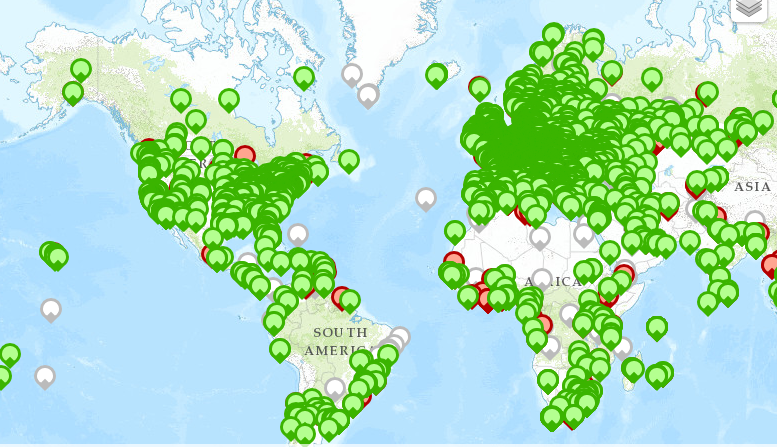 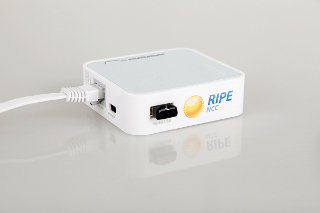 10
Traceroute vs Announced Path
Level3, VZW, 22394 66.174.0.0/16
ChinaTel 66.174.0.0/16
ISP 1
VZW, 22394 66.174.0.0/16
Level 3
China
Telecom
Verizon
Wireless
22394 66.174.0.0/16
AS 22394
66.174.0.0/16
[Speaker Notes: Continuing with our example, we see that ISP 1 expects the traffic intended for prefix to reach the destination traversing through single AS. 
 However, if interception attack is successful the path of ASes through which traffic passes does not match the announced AS-PATH from china telecom.]
Traceroute vs Announced Path
Level3, VZW, 22394 66.174.0.0/16
ChinaTel 66.174.0.0/16
ISP 1
VZW, 22394 66.174.0.0/16
Level 3
Interception typically results in differences between 
Announced AS-PATH 
Data path (traffic)
Policy checks if legit reason(s)
China
Telecom
Verizon
Wireless
22394 66.174.0.0/16
AS 22394
66.174.0.0/16
[Speaker Notes: Continuing with our example, we see that ISP 1 expects the traffic intended for prefix to reach the destination traversing through single AS. 
 However, if interception attack is successful the path of ASes through which traffic passes does not match the announced AS-PATH from china telecom.]
Traceroute vs Announced Path
3549
4637
Sometimes differences
Announced AS-PATH 
Data path (traffic)
Many legit reason(s)
18881
Telstra
28198
[Speaker Notes: We envision that members will maintain a history of the announced AS-PATHs, and evaluate any newly observed path-prefix pairs for inconsistencies. 
Node keeps track of path-prefix pairs. If new pair is observed, then it 
(1) performs a traceroute to an IP address
within the prefix. 
(2). It then uses registry to map IP addresses in traceroute to AS numbers. As can be seen here. 
(3). A traceroute AS path is created from the sequence of AS numbers obtained in previous step. 
(4). If the traceroute AS path matches the newly announced AS-PATH, then there is no anomaly. 
If the paths do not match, then node uses information maintained by the AS registry regarding legit
path discrepancy reasons. Finally, if no legit reason is found,
(5) the node raises an alert and informs the appropriate AS
and prefix holder nodes.

There are multiple legit reasons for why traceroute PATH may not match AS-PATH in the BGP announcement. 
One such reason is presented here. (go to next slide).]
Traceroute vs Announced Path
3549
4637
Sometimes differences
Announced AS-PATH 
Data path (traffic)
Many legit reason(s)
18881
Telstra
28198
AS-PATH: 177.52.48.0/21|1221 4637 3549 18881 28198
[Speaker Notes: We envision that members will maintain a history of the announced AS-PATHs, and evaluate any newly observed path-prefix pairs for inconsistencies. 
Node keeps track of path-prefix pairs. If new pair is observed, then it 
(1) performs a traceroute to an IP address
within the prefix. 
(2). It then uses registry to map IP addresses in traceroute to AS numbers. As can be seen here. 
(3). A traceroute AS path is created from the sequence of AS numbers obtained in previous step. 
(4). If the traceroute AS path matches the newly announced AS-PATH, then there is no anomaly. 
If the paths do not match, then node uses information maintained by the AS registry regarding legit
path discrepancy reasons. Finally, if no legit reason is found,
(5) the node raises an alert and informs the appropriate AS
and prefix holder nodes.

There are multiple legit reasons for why traceroute PATH may not match AS-PATH in the BGP announcement. 
One such reason is presented here. (go to next slide).]
Traceroute vs Announced Path
3549
4637
Sometimes differences
Announced AS-PATH 
Data path (traffic)
Many legit reason(s)
18881
Telstra
28198
AS-PATH: 177.52.48.0/21|1221 4637 3549 18881 28198
[Speaker Notes: We envision that members will maintain a history of the announced AS-PATHs, and evaluate any newly observed path-prefix pairs for inconsistencies. 
Node keeps track of path-prefix pairs. If new pair is observed, then it 
(1) performs a traceroute to an IP address
within the prefix. 
(2). It then uses registry to map IP addresses in traceroute to AS numbers. As can be seen here. 
(3). A traceroute AS path is created from the sequence of AS numbers obtained in previous step. 
(4). If the traceroute AS path matches the newly announced AS-PATH, then there is no anomaly. 
If the paths do not match, then node uses information maintained by the AS registry regarding legit
path discrepancy reasons. Finally, if no legit reason is found,
(5) the node raises an alert and informs the appropriate AS
and prefix holder nodes.

There are multiple legit reasons for why traceroute PATH may not match AS-PATH in the BGP announcement. 
One such reason is presented here. (go to next slide).]
Traceroute vs Announced Path
3549
4637
Sometimes differences
Announced AS-PATH 
Data path (traffic)
Many legit reason(s)
18881
Telstra
28198
AS-PATH: 177.52.48.0/21|1221 4637 3549 18881 28198
Traceroute:
... (initial hops)
9.   telstraglobal.net (134.159.63.202)  164.905 ms
10  impsat.net.br (189.125.6.194)  337.434 ms
11  spo.gvt.net.br (187.115.214.217)  332.926 ms  
12  spo.gvt.net.br (189.59.248.109)  373.021 ms
13  host.gvt.net.br (189.59.249.245)  343.685 ms  
14  isimples.com.br (177.52.48.1)  341.172 ms
[Speaker Notes: We envision that members will maintain a history of the announced AS-PATHs, and evaluate any newly observed path-prefix pairs for inconsistencies. 
Node keeps track of path-prefix pairs. If new pair is observed, then it 
(1) performs a traceroute to an IP address
within the prefix. 
(2). It then uses registry to map IP addresses in traceroute to AS numbers. As can be seen here. 
(3). A traceroute AS path is created from the sequence of AS numbers obtained in previous step. 
(4). If the traceroute AS path matches the newly announced AS-PATH, then there is no anomaly. 
If the paths do not match, then node uses information maintained by the AS registry regarding legit
path discrepancy reasons. Finally, if no legit reason is found,
(5) the node raises an alert and informs the appropriate AS
and prefix holder nodes.

There are multiple legit reasons for why traceroute PATH may not match AS-PATH in the BGP announcement. 
One such reason is presented here. (go to next slide).]
Traceroute vs Announced Path
3549
4637
Sometimes differences
Announced AS-PATH 
Data path (traffic)
Many legit reason(s)
18881
Telstra
28198
AS-PATH: 177.52.48.0/21|1221 4637 3549 18881 28198
AS HOPS in traceroute: 1221 1221 1221 1221 4637 4637 4637 4637 4637 3549 3549 3549 18881 18881 18881 18881 28198
[Speaker Notes: We envision that members will maintain a history of the announced AS-PATHs, and evaluate any newly observed path-prefix pairs for inconsistencies. 
Node keeps track of path-prefix pairs. If new pair is observed, then it 
(1) performs a traceroute to an IP address
within the prefix. 
(2). It then uses registry to map IP addresses in traceroute to AS numbers. As can be seen here. 
(3). A traceroute AS path is created from the sequence of AS numbers obtained in previous step. 
(4). If the traceroute AS path matches the newly announced AS-PATH, then there is no anomaly. 
If the paths do not match, then node uses information maintained by the AS registry regarding legit
path discrepancy reasons. Finally, if no legit reason is found,
(5) the node raises an alert and informs the appropriate AS
and prefix holder nodes.

There are multiple legit reasons for why traceroute PATH may not match AS-PATH in the BGP announcement. 
One such reason is presented here. (go to next slide).]
Traceroute vs Announced Path
3549
4637
Sometimes differences
Announced AS-PATH 
Data path (traffic)
Many legit reason(s)
18881
Telstra
28198
AS-PATH: 177.52.48.0/21|1221 4637 3549 18881 28198
AS HOPS in traceroute: 1221 1221 1221 1221 4637 4637 4637 4637 4637 3549 3549 3549 18881 18881 18881 18881 28198  
Traceroute-PATH: 1221 4637 3549 18881 28198
[Speaker Notes: We envision that members will maintain a history of the announced AS-PATHs, and evaluate any newly observed path-prefix pairs for inconsistencies. 
Node keeps track of path-prefix pairs. If new pair is observed, then it 
(1) performs a traceroute to an IP address
within the prefix. 
(2). It then uses registry to map IP addresses in traceroute to AS numbers. As can be seen here. 
(3). A traceroute AS path is created from the sequence of AS numbers obtained in previous step. 
(4). If the traceroute AS path matches the newly announced AS-PATH, then there is no anomaly. 
If the paths do not match, then node uses information maintained by the AS registry regarding legit
path discrepancy reasons. Finally, if no legit reason is found,
(5) the node raises an alert and informs the appropriate AS
and prefix holder nodes.

There are multiple legit reasons for why traceroute PATH may not match AS-PATH in the BGP announcement. 
One such reason is presented here. (go to next slide).]
Traceroute vs Announced Path
3549
4637
Sometimes differences
Announced AS-PATH 
Data path (traffic)
Many legit reason(s)
18881
Telstra
28198
AS-PATH: 177.52.48.0/21|1221 4637 3549 18881 28198
AS HOPS in traceroute: 1221 1221 1221 1221 4637 4637 4637 4637 4637 3549 3549 3549 18881 18881 18881 18881 28198  
Traceroute-PATH: 1221 4637 3549 18881 28198
[Speaker Notes: We envision that members will maintain a history of the announced AS-PATHs, and evaluate any newly observed path-prefix pairs for inconsistencies. 
Node keeps track of path-prefix pairs. If new pair is observed, then it 
(1) performs a traceroute to an IP address
within the prefix. 
(2). It then uses registry to map IP addresses in traceroute to AS numbers. As can be seen here. 
(3). A traceroute AS path is created from the sequence of AS numbers obtained in previous step. 
(4). If the traceroute AS path matches the newly announced AS-PATH, then there is no anomaly. 
If the paths do not match, then node uses information maintained by the AS registry regarding legit
path discrepancy reasons. Finally, if no legit reason is found,
(5) the node raises an alert and informs the appropriate AS
and prefix holder nodes.

There are multiple legit reasons for why traceroute PATH may not match AS-PATH in the BGP announcement. 
One such reason is presented here. (go to next slide).]
20
Distribution properties of AS graph
21
Zipf popularity...            ... and long tails
Degree (v)
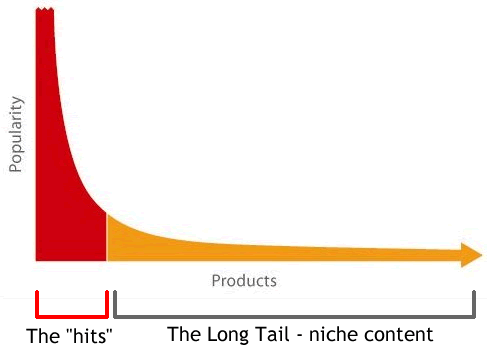 Rank (r)
Zipf popularity...            ... and long tails
Degree (v)
log v
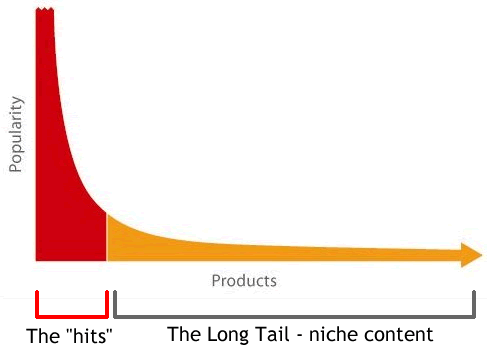 log r
Rank (r)
Zipf popularity...            ... and long tails
Degree (v)
log v
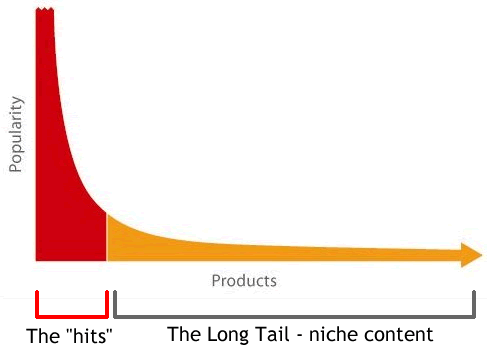 log r
Rank (r)
Zipf popularity...            ... and long tails
Degree (v)
log v
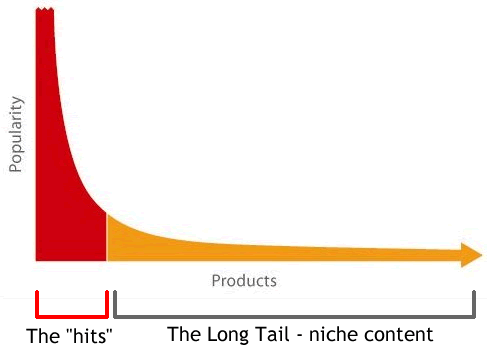 log r
Rank (r)
Zipf popularity...            ... and long tails
Degree (v)
log v
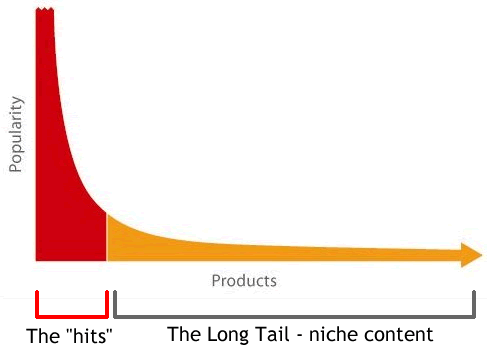 log r
Rank (r)
y(x)       =  x0           --  a      x
Zipf popularity...            ... and long tails
Degree (v)
log v
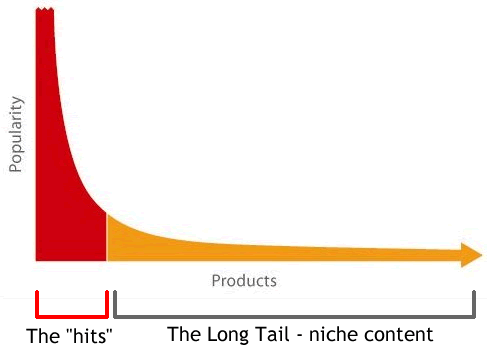 log r
Rank (r)
y(x)       =  x0           --  a      x
Zipf popularity...            ... and long tails
Degree (v)
log v
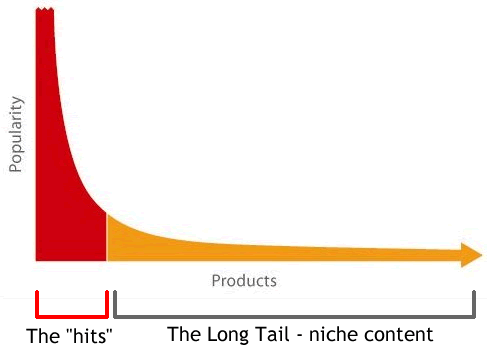 log r
Rank (r)
Power law, Pareto, and Zipf
Power-law, Pareto, Zipf (in some sense the same)
Power-law: f(x)  x-  (probability of value x)
Pareto: F(x) = P[X > x] =  f(x) dx  x- (cumulative prob.)
Zipf: vr r- (discrete representation; frequency vr  of rank r)
Parameters related as:  =  -1 = 1/ 
E.g., paper and references therein: “A Tale of the Tails: Power-laws in Internet Measurements”, IEEE Network, Mahanti et al., 2013
Heavy-tail distributions …
“A probability distribution is said to have a heavy tail if the tail is not exponentially bounded”
… and then there are many many other “heavy tail” distributions, variations and generalizations, including distributions such as log-normal, various generalized Zipf/Pareto distributions, etc.
30
31